Renașterea și Umanismul
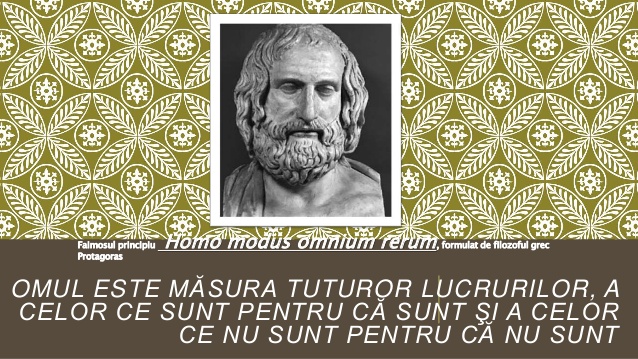 Motto:
PROFESOR. SALVAN ADALIA FLORENTINA

ȘCOALA GIMNAZIALĂ „EMIL ISAC” CLUJ-NAPOCA
CLASA: a VI-a A
CUPRINS
1. DEFINIREA CONCEPTELOR
2.CONDIȚIILE ISTORICE ALE APARIȚIEI RENAȘTERII
3.RĂSPANDIREA UMANISMULUI
4.RENAȘTEREA ARTISTICĂ
 - Renașterea în Pictura
 - Renașterea în Arhitectură
 - Renașterea în Sculptură
5. Concluzii
OBIECTIVELE LECȚIEI
Obiective operaționale:
O1. Sa înteleagă și să definească, conceptele cheie, renastere și umanism, mecena.
 O2.Sa identifice factorii care au favorizat apariția renașterii.
      O3. Să stabilească conexiuni între personalitati are Renașterii ți operele lor.
       O4. Sa utilizeze  mijloacele multimedia în cadrul unui exercițiu de consolidare.
1. Definirea conceptelor
-Umanismul a fost un curent de gandire care s-a afirmat în secolele XIV-XVII în Europa și reprezintă o etapă în laicizarea gandirii umane.
-Renașterea este o expresie științifică și culturală a Umanismului.
-Termenul Renaștere a fost utlizat prima dată de istoricul Jules Michelet.
2. Condițiile istorice ale răspandirii Renașterii
Umanismul a aparut în Italia, datorită:
- Dezvoltării economice a orașelor italiene, fiind o ideologie a burgheziei.
- Italia moștenea spiritul și tradițiile culturii greco-romane.
- Viața culturală era susținută de mecena, familia medici din Florența, Papa Iuliu al II-lea si Leon al X-lea.
3.RĂSPANDIREA RENAȘTERII ȘI UMANISMULUI
- Din prima jumătate a secolului al XV-lea și primele decenii ale soclului al XVII-lea, ideile umaniste s-au răspandit in Europa
- intensificarea irculației manuscriselor
-apariția tiparului inventat de Gutenberg
-decăderea limbii latine și promovarea limbilor naționale
-frecventarea universităților din Italia de tineri din Europa
FACTORII FAVORIZANȚI
Precizați importanța inventării tiparului.
4. CONCEPȚIA UMANISTĂ
- un nou model uman
-o nouă morală
-un nou model educațional, care critică scoastica specifică Evului Mediu
- o nouă artă
- O nouă concepție despre artist
RENAȘTEREA ARTISTICĂ
LEONARDO DA VINCIRENAȘTEREA ÎN PICTURĂ
RENAȘTEREA IN PICTURĂ
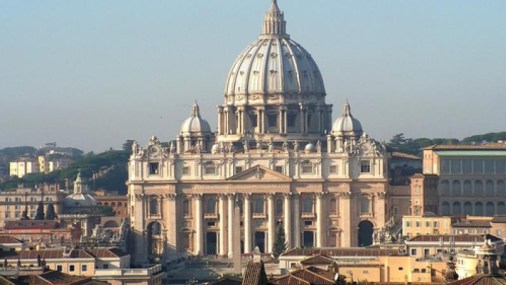 Stilul architectural renascentist s-a născut în Toscana, la Florenţa;
acest stil este exemplificat cel mai bine de Catedrala Santa Maria del Fiore (Domul din Florenţa): arhiectul Giotto a construit clopotniţa (campanilla), iar Brunelleschi a proiectat cupola;
cel mai important monument religios al Renaşterii este catedrala Sfântul Petru din Roma, la care au contribuit toţi marii arhiecţi ai vremii, între care Bramante, Giuliano da Sangallo şi Michelangelo Bunonarotti.
Precizați cine a contribuit la realizarea Domului din Florența.
RENAȘTEREA ÎN SCULPTURĂMichelangello bounaroti
SCULPTURA - Michelangello
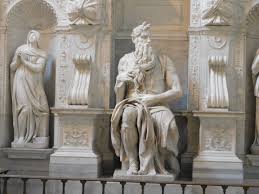 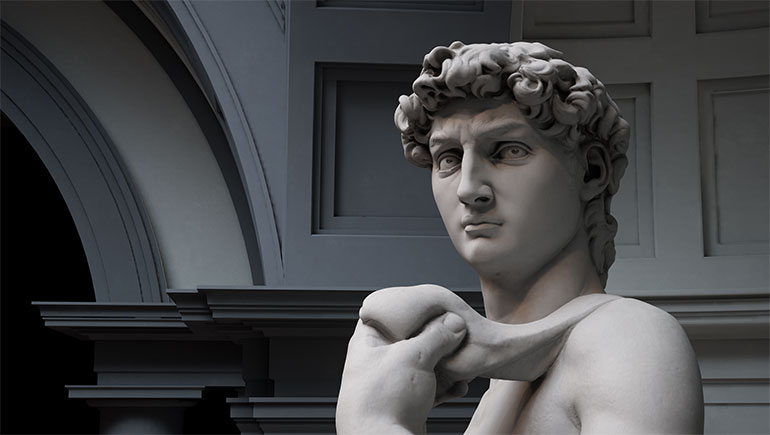 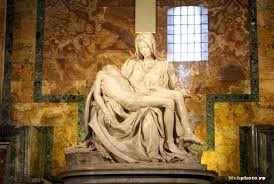 FIȘĂ DE LUCRU
RENAȘTEREA ÎN ARHITECTURĂ
TEMĂ PENTRU ACASĂ
Scrie, în aproximativ cincisprezece rânduri o scrisoarea adresată lui Leonardo da Vinci sau lui Michelangelo Buonarroti în care să-i expui motivele pentru care îl admiri.